vi laver en App
8.A
Jacob, Tobias og Anderas
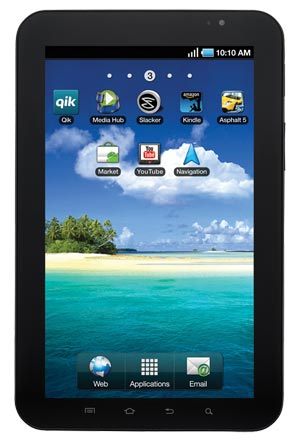 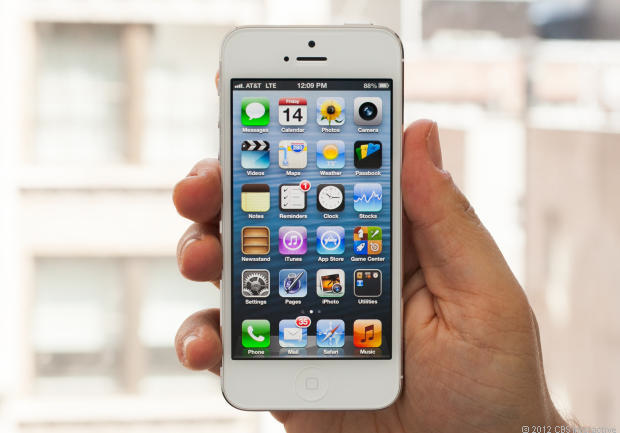 App´en er både til Android og I devises
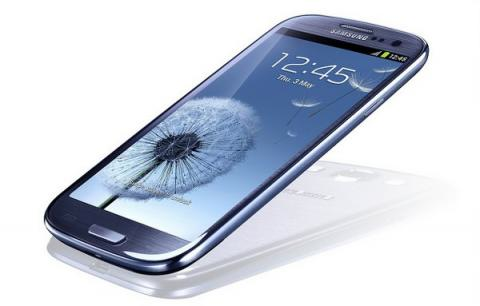 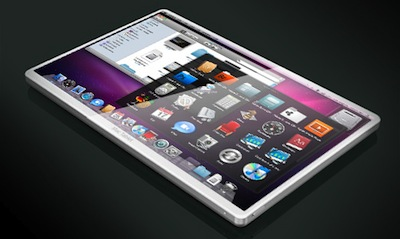 App’en kan
Tænde og slukke for strømmen.
Via en connectning af din I devise eller Android devise og din stikkontakt
meningen er af dovne teenager,
kan slukke for strømmen uden af skulle  rejse sig op og trykke på stikkontakten.
Lavet af
Andreas
Jacob
8.a
Tobias